SARATOGA CİPS FABRİKASI
HOŞ GELDİNİZ
FABRİKAMIZIN BAZI GENEL BİLGİLERİ
Fabrikamızın yerleşkesi olarak Aksaray’ı seçtik.
  
   Fabrikamızda Çemen soslu patates cipsi üretimi yapmaktayız.
  
   Fabrikamızda saatte 1000kg patates işlenmektedir.
   
   Fabrikamızda günlük 8 saat üretim yapılmaktadır.
    
   Fabrikamız yılda 313 gün faaliyet göstermektedir.
PEKİ NEDEN AKSARAY
Jeopolitik konumu bakımından uygun olması.
Yatırım bölgesi olarak 5.bölge olması
Aksaray’ı seçmemizin asıl nedeni jeopolotik konunum bakımdan en uygun yer olması. Yani hem hammaddeye yakınlık hem de tüketiçiye yakın olmasıdır.
Kosgeb ve Ekonomi bakanlığının, gelişmişlik seviyesi ülkemizi 6 bölgeye ayırmıştır. Aksaray ise 5. bölgemiz olarak belirlenmiştir.Bu sebep den dolayı  tercihimiz  Aksaray olmuştur.
CİPS NASIL ORTAYA ÇIKMIŞTIR
Çıtır çıtır, gevrek ve yemesi son derece keyifli bir atıştırmalık desek sizin de aklınıza ‘Cips ’gelir. Yemesi keyifli ama neden bu kadar ince ve tuzlu diye düşünmüş olabilirsiniz. Biz düşündük araştırdık ,gördük ki cipsin üretimi bir müşteri memnuniyetine dayanmaktadır.
1853 yılında New York ’ta, SARATOGA adlı kasabada bulunan bir restoranda  bir müşterinin patates kızartması istemesiyle gelen  kızartmayı çok kalın ve tuzsuz bulması ile beğenmeyip  geri göndermiştir. Bu olay iki üç defa tekrarlanınca aşçı  bu olaya çok sinirlenip patatesleri zar kadar ince doğrar ve oldukça fazla tuz ekleyerek servis eder.
	Aşçı müşterisinden hiç beklenmediği bir tepki ile karşılaşır. Müşteri patateslerin bu halinden büyük keyif alır ve mutlu şekilde restorandan ayrılır. Zamanla bu şekilde kızartılan patates herkes tarafından tercih edilmeye başlanır. Bu patateslere, İngilizce de ‘ince dilim’  anlamına gelen ‘chips’ adı verilir ve kasabanın adı  ile SARATOGA CHİPS olarak anılır.
	Ve böylece cips dediğimiz ürün milyon dolarla ifade edilen bir sektöre dönüşür.
PATATES NEDİR?
Patlıcangiller familyasından yumruları yenen otsu bitki türüdür. Boyu 60-80 cm ‘ye varan, beyazımsı-pembemsi çiçekler açan, yumruları hariç zehirli otsu bir bitkidir. Bitkinin toprak altında kalan kısmı ‘patates ‘ olarak bilinir.
PATATES CİPSİ NEDİR?
	Çok ince doğranmış patateslerin kırılgan hale gelene kadar yağda kızartılmasıyla oluşmuş bir yiyecektir.
TSE’ye GÖRE cips
Rutubet oranı en çok % 3, Yağ %40 , Tuz ise %2 olmalıdır.
   
    İhtiva ettiği çeşni maddesinin tat,koku
     ve aromasında olmalıdır.
    
    Kusurlu cips miktarı kütlece%5i ,kırılmış cips miktarı %15’i geçmemelidir.
Kodesk’ se Göre Cips İçeriĞi
Tuz: Pudra halinde olmalı ve maximum %2 oranında kullanılmalıdır.
Lezzet Artırıcılar: MSG(10g/kg)
Yağ için: Sıcaklık 180 °C geçmemesi gerekmektedir.
Polar madde miktarının %25’i, asit sayısının (mg KOH\g yağ )  %2.5 geçmemesi gerekmektedir.
KULLANILAN MADDELER
PATATES
YAĞ
TUZ
MSG( Monosodyum  glutamat)
BAHARAT (ÇEMEN)
FABRİKAMIZIN HAMMADDESİ
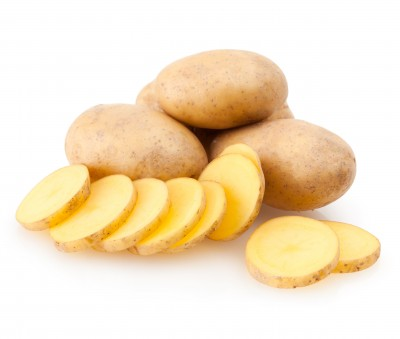 PATATES
Yaklaşık olarak 100 den fazla patates çeşidi bulunmaktadır. Biz fabrikamızda Hermes cinsi patates kullanmaktayız. 
     Hermes Cinsi Özellikleri:
Yumru Şekli                                :Yuvarlak
Yumru Göz Derinliği                 :Orta derin
Yumru Kabuk Rengi                  :Açık Sarı
Yumru Et Rengi                          :Koyu Sarı
    ENDÜSTRİYEL ÖZELLİKLERİ
Nişasta Oranı (%)   :14,9
Kuru Madde Miktarı (%)   :22
Sanayilik Çeşitlerde Kızartma sonuçları   :(6) iyi
Suda Pişirme Sonrası Renk, Tat, Yapı     :Koyu sarı, orta, çatlama yok
Fırında Pişirme Sonrası Renk, Tat, Yapı  : Koyu sarı, iyi, orta kuru
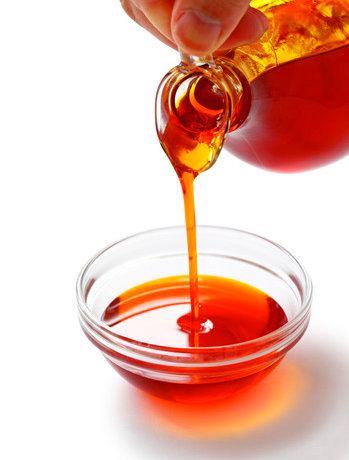 YAĞ
Fabrikamızda kızartma işlemi için palm yağı kullanılmaktadır.
PALM YAĞI;
Palm yağı palmiye ağaçlarından elde edilmektedir.
Oda sıcaklığından katı halde bulunan palm yağı yüksek sıcaklıklara dayanıklıdır.
Antioksidan kaynağı ve A vitamini yönünden zengindir.
Palm yağımızı yurt dışından ithal etmekteyiz.
Palm yağının kokusu olmadığı için deodorizasyon (koku giderme) işlemine de gerek  duyulmamaktadır.
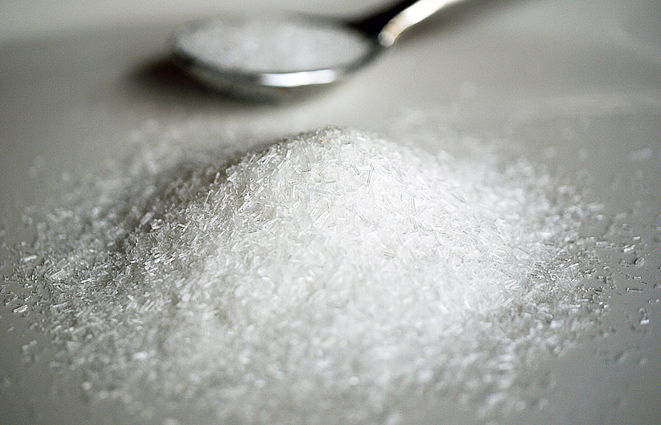 MSG (Monosodyum glutamat)
Halk dilinde çin tuzu olarak bilinir.
ADI  kuralları gereğince kullanıldığı taktirde kanıtlanmış bir zararı yoktur. ( 1 kg da 10 gram )
Herhangi bir tadı olmadığı halde katıldığı üründe arzu edilebilir bir tat oluşturmaktadır.
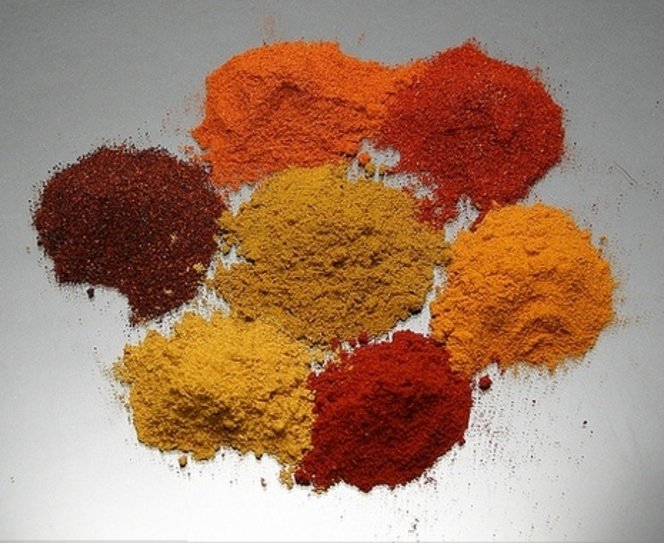 BAHARAT(ÇEMEN)
ÇEMEN UNU
KARABİBER
KIRMIZI TOZ BİBER
KİMYON
YENİBAHAR
TUZ
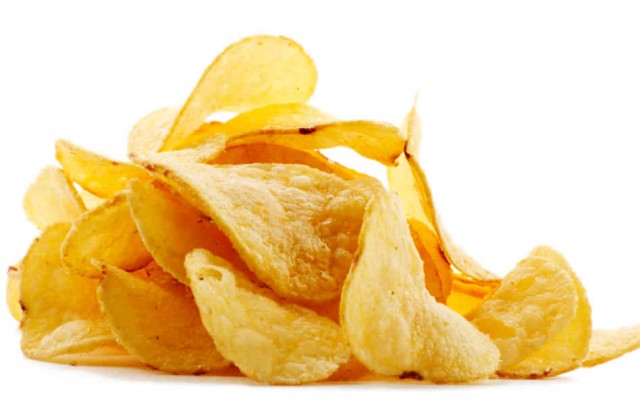 Patates Cİpsi Yapım İŞlemlerİ
Hammadde Alımı
Taşıtlar yardımıyla patatesler fabrikamıza alınmaktadır.
    Patatesler besleme bunkerine alınır.
    Elevatörler’le patateslerimiz yıkama ünitesine geçmektedir.
Taş,Toprak Ayırma ve Yıkama Ünitesi
Yıkama ünitesine giren patatesler su ile birlikte taş,toprak gibi kaba kirlerden arınmakta ve patatesler temiz bir şekilde soyulacak hale gelmektedir.
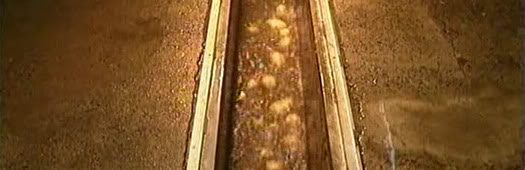 Soyma Ünitesi
Soyma ünitesinde patatesler kabuklarından ayrılmaktadır.
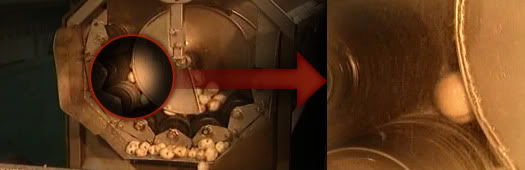 Su Püskürtmeli Yıkama
Su püskürtmeli yıkama aşamasında kabuklarından soyulmuş patateslerde kalan kabuk parçaları püskürtmeyle uzaklaşmakta ve temiz bir hale gelmektedir.
Tuzlu Suda Yüzdürme
Tuzlu suya gelen patatesler yüzdürme işlemi sırasında üretime uygun olmayan (çürük) patatesler su yüzeyinde kalmakta ve üretimden uzaklaştırılmaktadır.
Su Süzme
Hareketli süzgeçler üzerinde yürütülerek yıkanan ve tuzlu sudan geçirilen patateslerin  suyu süzülmektedir
Zımparalama ve Kesme
Patatesler dilimleme işlemine daha uygun hale gelmesi için zımparalanır ve büyük patatesler 2 ye ayrılır.
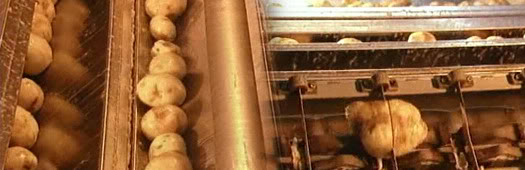 Dilimleme
Patatesler bu aşamada zar inceliğinde (0.3mm)dilimlenir.
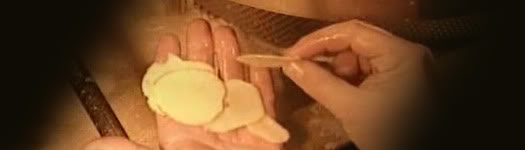 Kurutma
Bu işlemde dilimlenmiş patatesler ısıtıcı panellerden geçirilerek kurumaları sağlanır.
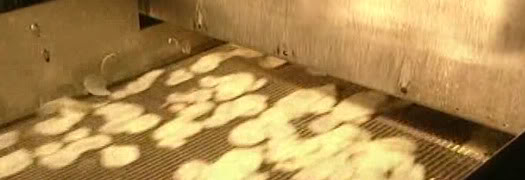 Kızartma ve Süzme
Kızartma bölümü 180 °C kaynamakta olan palm yağı içerir. 
    Yaklaşık  1 dakika sonra patates dilimleri, patates cipsine dönüşmüş olur.
    Kızarmış dilimler kızartma bölümünden çıkarken, yağları da süzülür.
Otomatik Seçme
Bu işlemde, kararmış cipsleri uzaklaştırmak  için  otomatik seçme kullanılır.
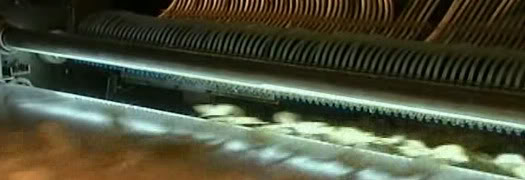 Aroma (Tuz Banyosu)
Kızarmış patatesler bu işlem sırasında istediğimiz tat ve aroma özelliklerine ulaşarak paketleme bölümüne girer.
Bu işlem sanayi dilinde kaplama olarak bilinmekte olup ürünün kalitesini yakından etkilemektedir.
PAKETLEME
Buraya gelen patates cipsleri paketlenerek depolara alınır.
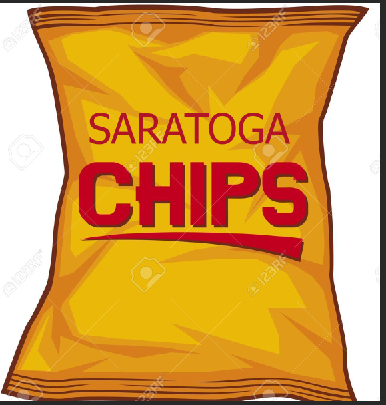 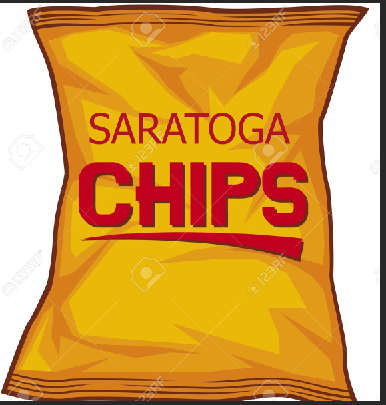 DEPOLAMA
Ambalajlanan cipsler 50 şer 50 şer kutulara yerleştirilir.
Depolamamız da yarı otomatik sistem kullanılmaktadır.
Depolama oda sıcaklığında olup raflı sistem kullanılmaktadır.
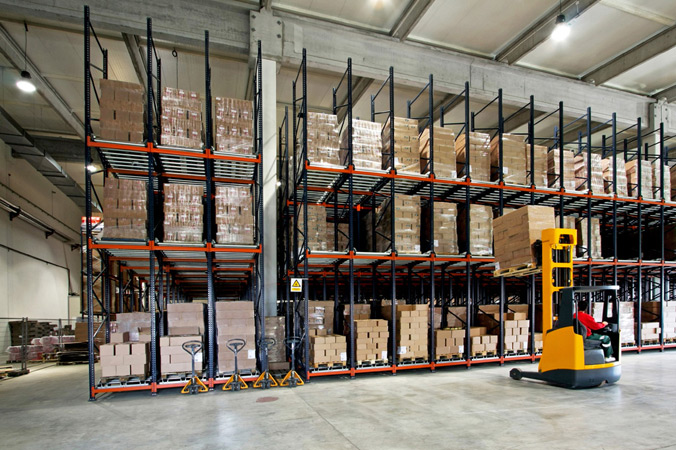 EKİPMANLAR-MAKİNELER
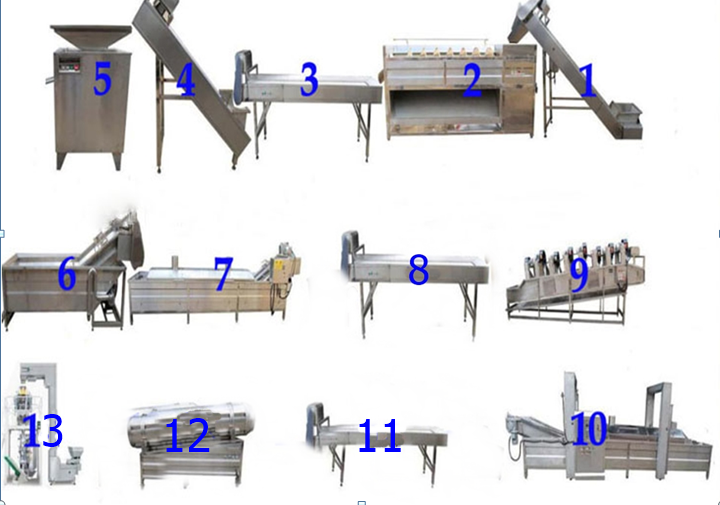 HİJYEN BARİYERİ
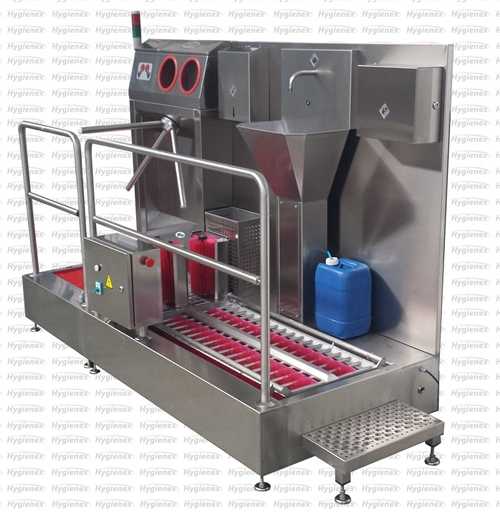 Fotoselli sıvı sabunlu 
Fotoselli evye
Kağıt havluluk
Çöp kovası
Çift el dezenfektanı
Otomatik turnike 
Islak ve kuru paspas bölümünden oluşur.
BESLEME BUNKERİ
500 kg kapasitedir.
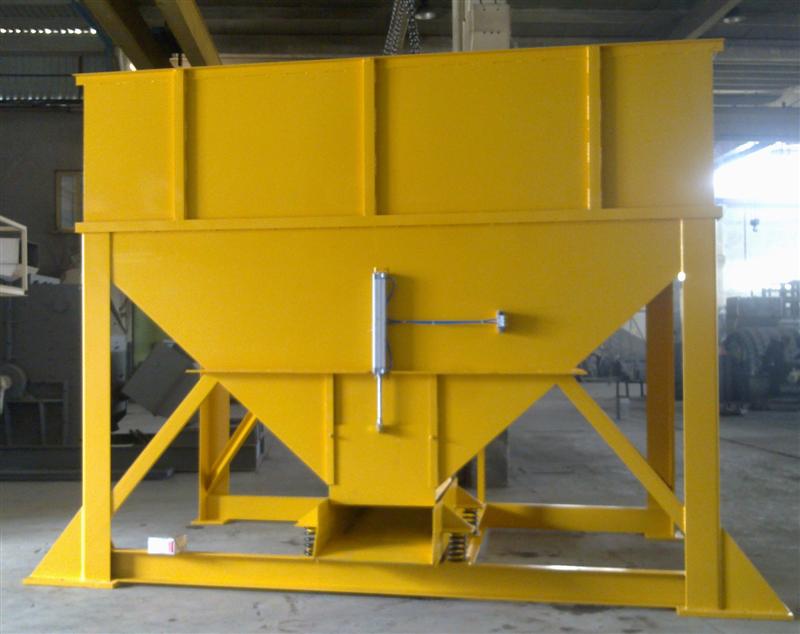 Her türlü malzemeyi beslemek için kullanılır
Standart hazne hacimleri isteğe bağlı olarak ayarlanabilir.
ELEVATÖR
Ürünlerin katlar arası taşınmasını sağlayan sitemlerdir.
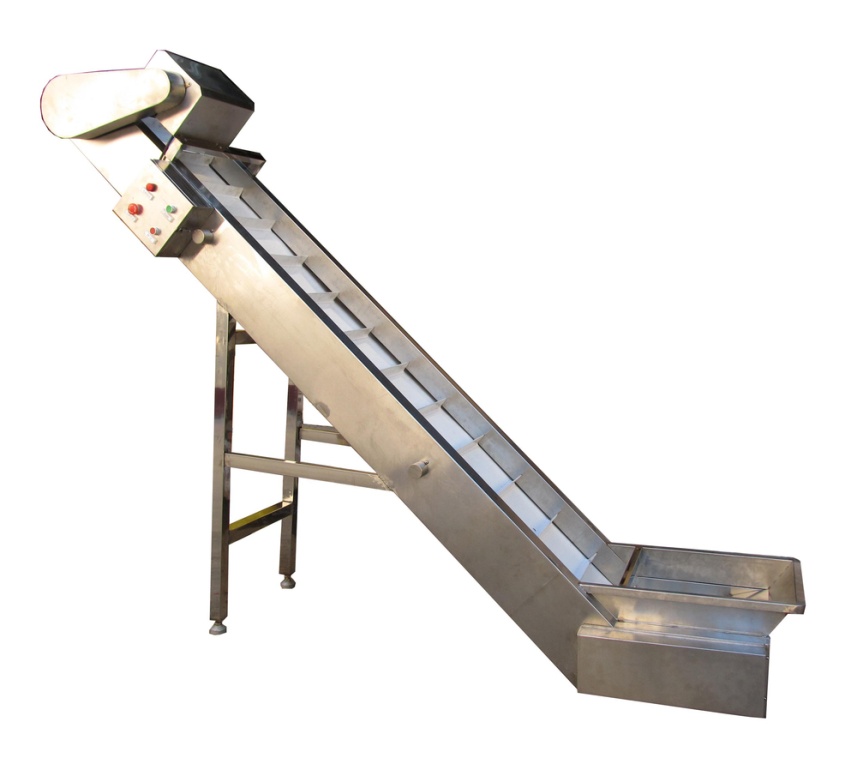 Genel olarak farklı cins, miktar ve kullanımdaki yükleri ya da gereçleri düşey olarak ya da çok dik eğimler de taşımada kullanılan makine olarak bilinir.
YIKAMA MAKİNESİ
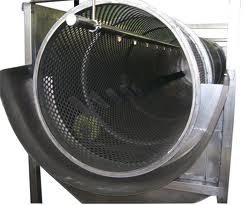 Gıda endüstrisinin her dalında işletmeye gelen hammaddenin, prosese verilmeden önce temizlenmesi gerekir.
Fabrikamızda tamburlu dönel panelli yıkama makinesi kullanılmaktadır.
Dönmekte olan silindirik gövde içinde hareket halindeki hammadde su içinde yıkama işlemi yapılır. Hammaddedeki tarım ilaçları kalıntıları tamamen temizlenebilmektedir.
SOYMA MAKİNASI
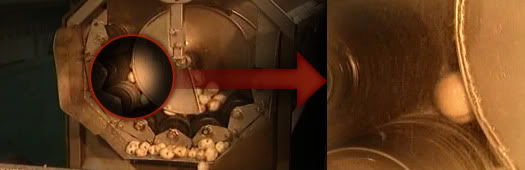 Makina ‘nın tamamı paslanmaz çelikten yapılmıştır.
Patatesler pürüzlü silindirlere sıkıştırılarak soyuluncaya denk defalarca dönmesi işlemidir.
ZIMPARALAMA VE KESME    MAKİNESİ
Patatesler dilimlemeden önce düzgün bir hale gelmesi için zımparalanır ve büyük patatesler ikiye ayrılır.
DİLİMLEME MAKİNASI
Zımparalanan ve kesilen patatesler merkez kaç kuvveti yardımıyla kenarlara fırlatılarak dilimlenir.
Dilimleme makinesinin bıçakları değişik şekil ve kalınlıklara ayarlanabilmektedir.
KURUTMA MAKİNASI
Isıtıcı paneller yardımıyla kurutulması sağlanır.
KIZARTMA MAKİNASI (FRYER)
Bu bölümde   180°C de kaynamakta olan palm yağıyla patatesler kızartma işlemine tabi tutulmaktadır.
Patatesler yaklaşık olarak 1 dakika sonra cips halini almaktadır.
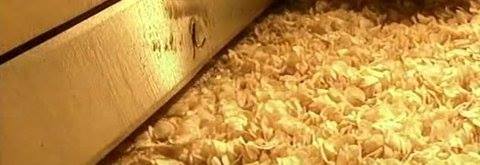 AROMA(TUZ BANYOSU)
Kızartılmış patateslerin toplam ağırlığına göre aroma  katılır.
Döner silindir olması baharatın patates cipslerine homojen bir şekilde dağıtılmasını sağlar.
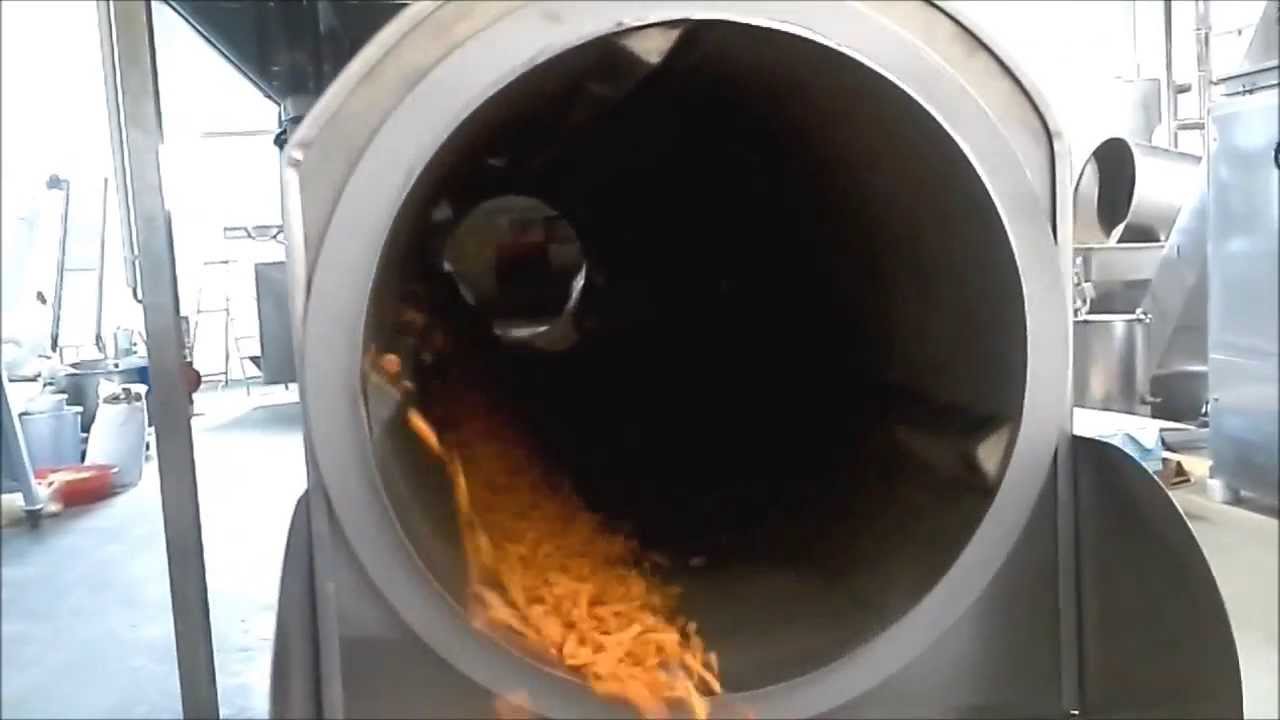 KAMERALI AYIKLAMA MAK.
Elektronik kamera, üzerinde kahverengi leke ya da herhangi bir bozukluk olan dilimleri tespit eder ve  o dilimler bir hava basıncı yardımıyla ayrılır.
AMBALAJLAMA MAKİNASI
Cipsler gramajına göre ayrılıp paketlenir.
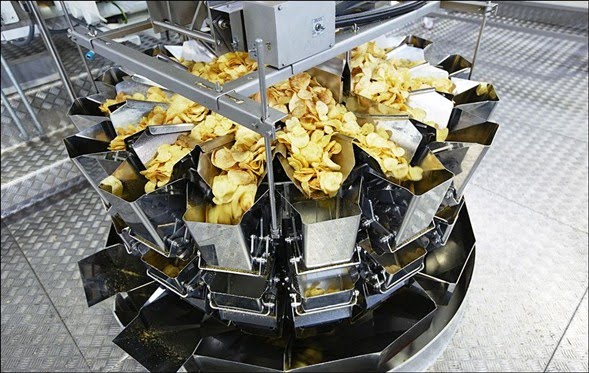 Standart paketlerimize saliseler içerisinde azot gazı üflenerek steril bir ambalajlama gerçekleştirilmiş olur.
PROSES AKIM ŞEMASI
Ham madde alımı
Kurutma
Ü
V
A
Su Kaybı
Yağ
Patates
 girişi
U
Ü
Kızartma ve Süzme
Yağ Çıkışı
B
Y
T
Kirli Su
Taş, Toprak ve Yıkama
Yıkama ve Süzme
Su Girişi
Su Çıkışı
Ç
Su Girişi
Z
Kızartılmış Patates
D
Ş
S
C
Atık(Toprak, 
Taş)
Otomatik Seçme
X
E
R
Çürük Patates
Soyma
Dilimleme
Kabuk
Q
F
W
Aroma
B’
G
Tuz
P
Çemen
A’
Su Püskürtmeli Yıkama
Zımparalama ve Kesme
MSG
Atık
Su Girişi
Su Çıkışı
C’
Ğ
I
Ö
Paketleme
İ
O
Tuzlu Suda Yüzdürme ve Ayıklama
Su Süzdürme
Su
M
M
Su çıkışı
J
D’
N
Çürük patatesler
K
Su Çıkışı
L
ÜRÜN
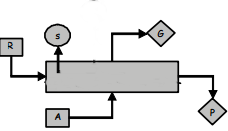 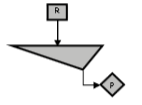 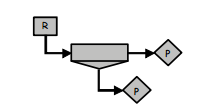 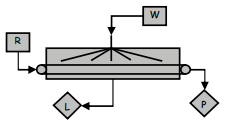 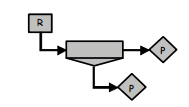 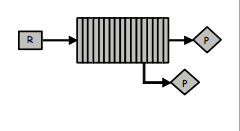 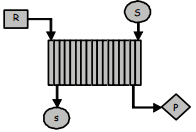 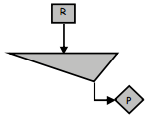 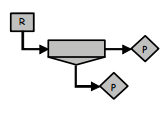 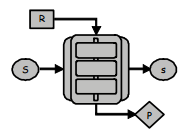 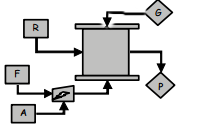 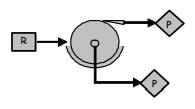 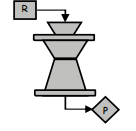 KÜTLE VE ENERJİ DENKLİKLERİ
Su Girişi
2 Ton
C
TAŞ, TOPRAK AYIKLAMA VE YIKAMA
Patates
B

1000 kg/h
%22 KM 
%78 SU
E
950 kg/h
TKD:B+C=Ç+D+E
Ç

               
                2 Ton
D
%5 Kayıp=50 kg/h
D=B*5/100
   =1000*5/100
 D=50 kg/h
Kirli Su
Taş, Toprak
1000=50+E
E=950 kg/h
Soyma
G
E

950 kg/h
Patates
883,5 kg/h
F
TKD:E=F+G
%7 Kayıp=66,5 kg/h
Kabuk
F=E*7/100
  =950*7/100
F=66,5 kg/h
E=F+G
950=66,5+G
G=883.5 kg/h
Su Girişi
1 Ton
Ğ
Su PüsküRtmeli Yıkama
G
İ
883,5 kg/h
883,5 kg/h
TKD:G+Ğ=İ+I
I
1 TON
Kayıp yok
Su Çıkışı
Herhangi bir kayıp yoktur. Giren patates çıkan patatese eşittir
Su Girişi
J
Tuzlu Suda Yüzdürme ve Ayıklama
İ
M
TKD:i+J=K+L+M
883,5 kg/h
839,325 kg/h
K
L
L=İ*5/100
  =883,5*5/100
L=44,175 kg/h
%5 Kayıp=44,175 kg/h
Su Çıkışı
Çürük Patates
İ=M+L
883,5=M+44,175
M=839,325 kg/h
Su Süzdürme
M
O
839,325 kg/h
TKD:M=O+N
839,325 kg/h
N
M=O
%1 den küçük olduğu için ihmal edilir
Su Çıkışı
Zımparalama ve Kesme
P
O
839,325 kg/h
772,179 kg/h
TKD:O=P+Ö
Ö
Ö=O*8/100
  =839,325*8/100
Ö=67,146 kg/h
%8 Kayıp=67,146 kg/h
ATIK
O=P+Ö
839,325=P+67,146
P=772,179 kg/h
Dilimleme
P
R
772,179 kg/h
772,179 kg/h
TKD:P=R
Su Girişi
1 Ton
S
Yıkama ve Süzme
TKD:R+S=T+Ş
R
T
772,179 kg/h
772,179 kg/h
R=T olur
Ş
1 Ton
Su Çıkışı
%24 KM 
%76 SU
%22 KM 
%78 SU
Kurutma
Ü
T
TKD:T=Ü+U
756,729 kg/h
772,179 kg/h
U
U=T*2/100
  =772,179*2/100
U=15 .45 kg/h
%2 SU
%2 Kayıp=15.45 kg/h
Su Kaybı
T=U+Ü
772,,179=15,45+Ü
Ü=756,729 kg/h
Yağ Girişi
2270 kg/h
V
%5 Su
%95 KM
%38 YAĞ
%24 KM 
%76 SU
Kızartma ve Süzme
TKD:Ü+V=Y+Z
Kızartılmış Patates
Z
Ü
339,761 kg/h
756,729 kg/h
%71 su kaybı olur. 
Ü*71/100
756,729*71/100
=537,278 kg/h  kayıp
Y
120,31 kg/h
%5,3
Yağ Çıkışı
Kalan Kütle
=756,729-537,278
=219,451 kg/h
%38  yağ içerdiğine göre 
%5.3 yağ çeker buna göre:
=219,451+120,31
=339,761 kg/h toplam kütle olur
Otomatik Seçme
Q
Z
TKD:Z=X+Q
339,761 kg/h
332,971 kg/h
X
X=Z*2/100
  =339,761*2/100
X=6,79 kg/h
%2 Kayıp=6,79 kg/h
Yanmış Patates
Z=X+Q
339,761=6,79 +Q
Q=332,971 kg/h
TUZ
MSG
3,1225 kg/h
6,245 kg/h
TKD:Q+W+A’+B’=C’
A’
W
Aroma
Q
C’
332,971 kg/h
351,706 kg/h
Q+W+A’+B’=C’
332,971+6,245+3,1225+9,3675=C’
C’=351,706 kg/h
B’
9,3675kg/h
ÇEMEN
TUZ1 kg         2gr
332,971kg        x

X=6,245 kg/h
MSG1 kg         10gr
332,971kg        x

X=3,1225 kg/h
ÇEMEN1 kg         30 gr
332,971kg        x

X=9,3675 kg/h
Paketleme
D’
C’
351,706 kg/h
351,706 kg/h
50 gr                1 paket
175,853kg                x

X= 3517 paket
100 gr            1 paket
175,853 kg               x

X= 1758 paket
MALİYET
Fabrikamızı Neden Aksaray’a Kurduk
6. bölge hariç olmak üzere, gıda ürünleri ve içecek imalatı yatırımlarından "makarna, makarna ile entegre irmik yatırımları, şehriye, kuskus, yufka, kadayıf, pirinç, ev hayvanları için hazır yem, balık unu, balık yağı, balık yemi, ekmek, rakı, bira, kuruyemiş, turşu, linter pamuğu, çay, fındık kırma/kavurma, hazır çorba ve et suları ve müstahzarları üretimleri ile tahıl ve baklagil tasnif ve ambalajlanması" yatırımları bölgesel desteklerden yararlanamaz.
%40 gümrük vergisi
%70 vergi indirimi
6yıl %90
Organıze sanayi bölgesi
900 bin tl ye kadar
Hazırlayanlar
MEHMET EŞKİ                                    130915071
ZEYNEP NUR GÜNDOĞDU                 130915069
SARE KILIÇ                                             130915019
HANİFE ŞEYMA KAHYA                        130915059
EMİR ERŞAT KABOĞLU                         130915029